Year 4 - Dates in Spanish
Read the birthday invitation and answer the questions below.
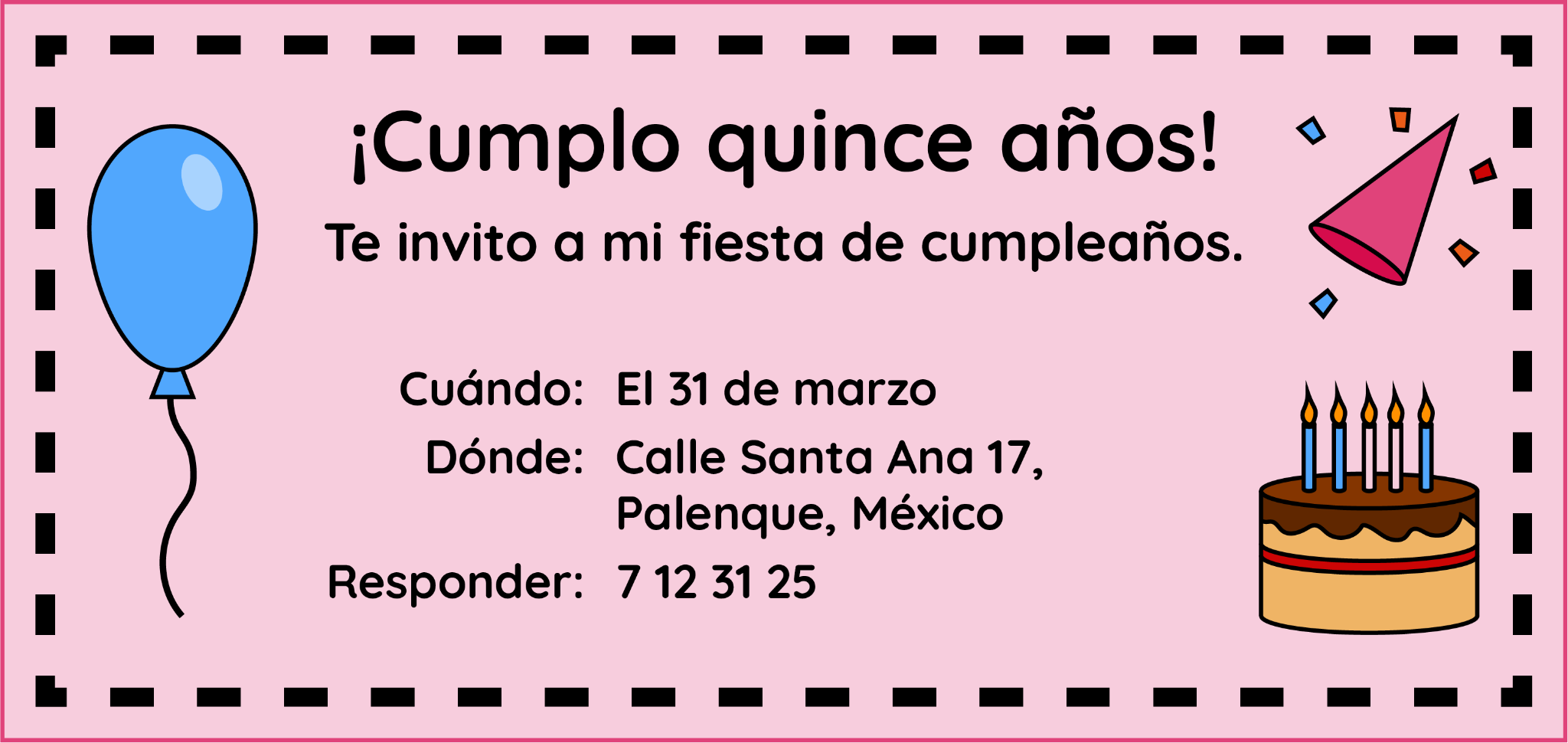 1
How old will the person whose birthday it is be turning?
_______________________________________________________________________
2
When is the birthday party?
_______________________________________________________________________
3
Create your own birthday party invitation in Spanish.